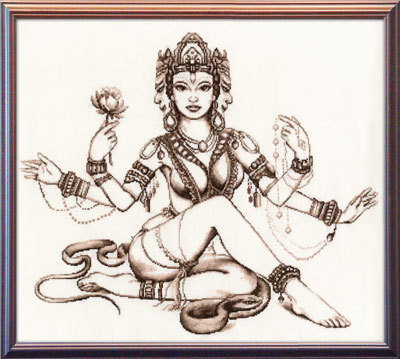 Многообразие путей познания мира
Учитель высшей категории МОУ «СОШ№6»
г.Нягани Мусина Раиса Николаевна
Цели и задачи:
ВИДЫ ЗНАНИЙ
МИФ И ПОЗНАНИЕ МИРА
МИФ –это всегда повествование, причем истинность его не подлежала сомнению, а содержание всегда так или иначе было связано с реальной жизнью людей.
МИФ – это своеобразное моделирование поведения в определенных условиях.
Мифы служили особой «лабораторией» человеческой мысли, в которой были накоплены и систематизированы в определенном порядке социально одобренные образцы поведения на все случаи жизни.
ГЕНРИХ ШЛИМАН
КЛАССИФИКАЦИЯ МИФОВ
Календарные мифы
Биографические мифы
КЛАССИФИКАЦИЯ МИФОВ
Космогонические мифы
Эсхатологические мифы
« И ОПЫТ, СЫН ОШИБОК ТРУДНЫХ…»
В процессе приобретения жизненного опыта
Человек усваивает не только практические 
Знания, но и оценки, нормы поведения,
Причем усваивает их как бы исподволь, без
 специальных усилий, действуя по образцу.
Практическому  знанию, возникающему в
 ходе накопления знания опыта, соответствует
И свой язык:
«на глазок»
«чуть-чуть»
«щепотку» и др.
Народная    мудрость и здравый смысл
НАРОДНАЯ МУДРОСТЬ – накопленный и выкристаллизованный временем опыт жизнедеятельности народа.
Народная мудрость находит свое отражение в   поговорках, пословицах, притчах, сказках, песнях.
«Куй железо пока горячо», «Видит око далеко, а думка еще дальше», «Ум простор – его городьбой не огородишь», «Одно дело делай, а другое не порть» ит.д.
ЗДРАВЫЙ СМЫСЛ – стихийно складывающиеся под воздействием повседневного опыта взгляды людей на окружающую действительность и самих себя причем эти взгляды являются основанием для практической деятельности    и морали.
ПОЗНАНИЕ СРЕДСТВАМИ ИСКАССТВА
В ИСКУССТВЕ ВЫРАЖАЕТСЯ ЭСТЕТИЧЕСКОЕ ОТНОШЕНИЕ ЧЕЛОВЕКА К ДЕЙСТВИТЕЛЬНОСТИ. ХУДОЖЕСТВЕННОЕ ПРОИЗВЕДЕНИЕ ДАЕТ ЭМОЦИОНАЛЬНО- ОКРАШЕННОЕ И ЯРКОЕ ПРЕДСТАВЛЕНИЕ НЕ ТОЛЬКО О ТОМ, КАК ВЫГЛЯДЕЛИ ГЕРОИ ПРОШЛОГО, НО И О ТОМ, ЧТО ОНИ ДУМАЛИ И ЧУВСТВОВАЛИ, КАК ВЕЛИ СЕБЯ В ОПРЕДЕЛЕННЫХ ОБСТОЯТЕЛЬСТВАХ, ПОМОГАЕТ ОЩУТИТЬ ДУХ ВРЕМЕНИ
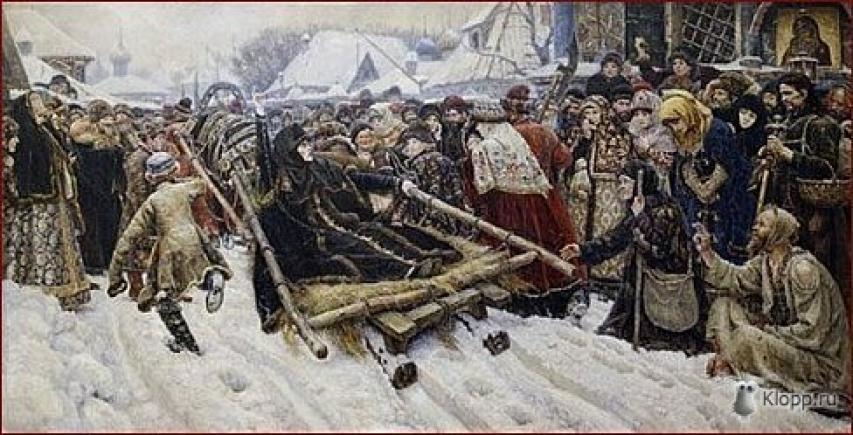 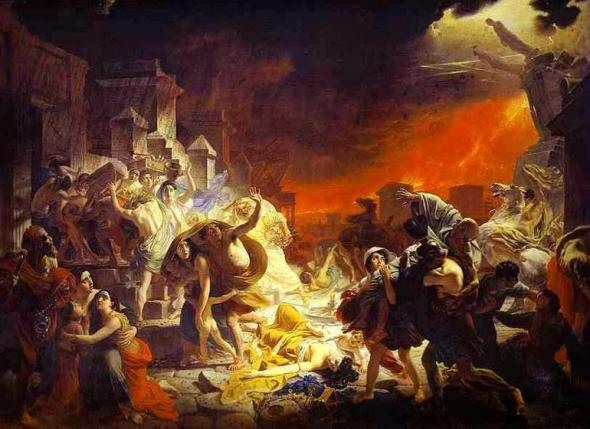 ЗАДАНИЕ
НАЙДИТЕ В ПРИВЕДЕННОМ НИЖЕ СПИСКЕ ПРОИЗВЕДЕНИЯ, ОТРАЖАЮЩИЕ ОБЫДЕННЫЕ ЗНАНИЕ, И ОБВЕДИТЕ ЦИФРЫ ПОД КОТОРЫМИ ОНИ УКАЗАНЫ.
НАЗИДАНИЕ
ЛИЧНЫЙ ОПЫТ
ОБРАЗ
ТРАДИЦИЯ
 ЭКСПЕРИМЕНТ
ФОРМАЛИЗАЦИЯ